Association amicale et culturelle orléanaise franco-italienne
Orléans, 19 octobre 2021
La dynamique des travaux souterrains en Italie
Jean PIRAUD
Ingénieur civil des Ponts & Chaussées 
Ancien vice-président de l’Association Française des Tunnels
« Faire des travaux de Romains » Une vieille expression qui est toujours d’actualité
Depuis le milieu du 19ème siècle, les Italiens brillent par leur activisme dans les travaux publics :
D’abord dans le domaine ferroviaire : 2 fois plus de tunnels ferroviaires que la France ou le Royaume-Uni !
Depuis 1950 dans le domaine routier : précurseurs des « autostrades » en Europe, avec un réseau autoroutier bien quadrillé, et la moitié des tunnels routiers d’Europe !
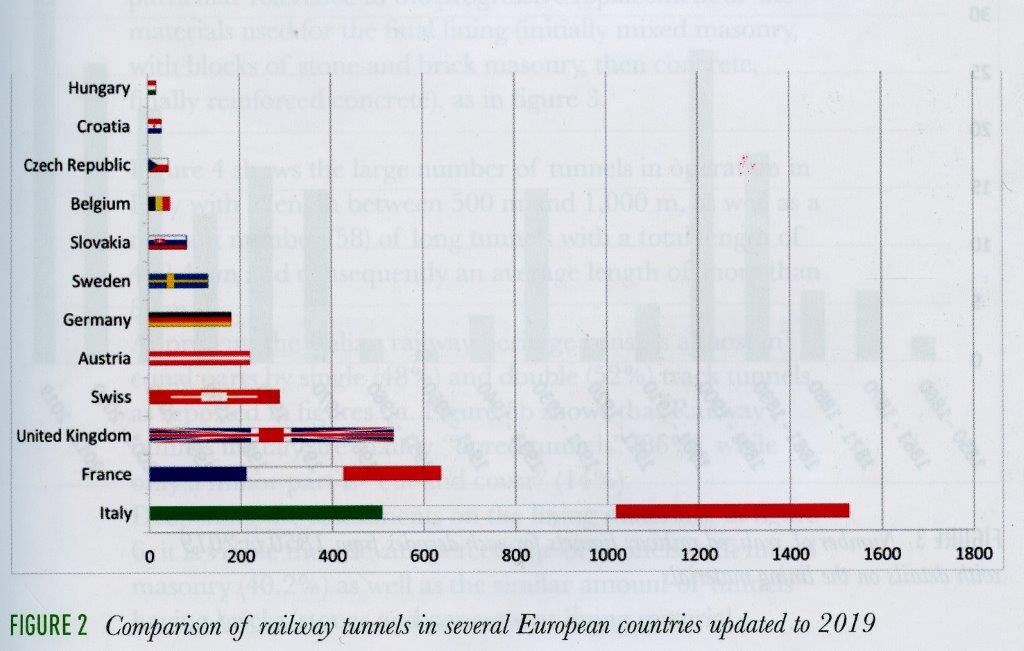 Longueur totale (en km) des tunnels ferroviaires en Europe
La Profession des travaux souterrains en Italie
Fin du 19ème siècle : L’Italie se couvre de chemins de fer, donc de tunnels ; des ouvriers italiens creusent tous les grands chantiers suisses. 
Années 1960-1990 : construction d’un réseau autoroutier maillé, avec production record de tunnels bi-tube 
Une société ferroviaire nationale très dynamique : FS = Ferrovie dello Stato italiane       	Filiales : Trenitalia (trains de voyageurs), Italferr (ingénierie), TAV (construction de LGV),		ANAS (30 000 km de routes et autoroutes) 
Symbiose efficace entre l’Université (Politecnico) et les entreprises (ingénierie et travaux), et entre la théorie et la pratique (prof. LUNARDI)
Maîtrise exceptionnelle des « mauvais » terrains (marnes, schistes…)
De nombreuses PME innovantes, souvent leaders mondiaux
Grandes entreprises : fusion récente entre Impregilo + Salini + Astaldi => Webuild, très active en Europe (GPE) – pas vrai dans l’autre sens !
Production actuelle de tunnels : 33 km/an (1/2 fer, ¼ route, ¼ métro)
1 - Creusement traditionnel                (à l’explosif ou à la pelle mécanique)
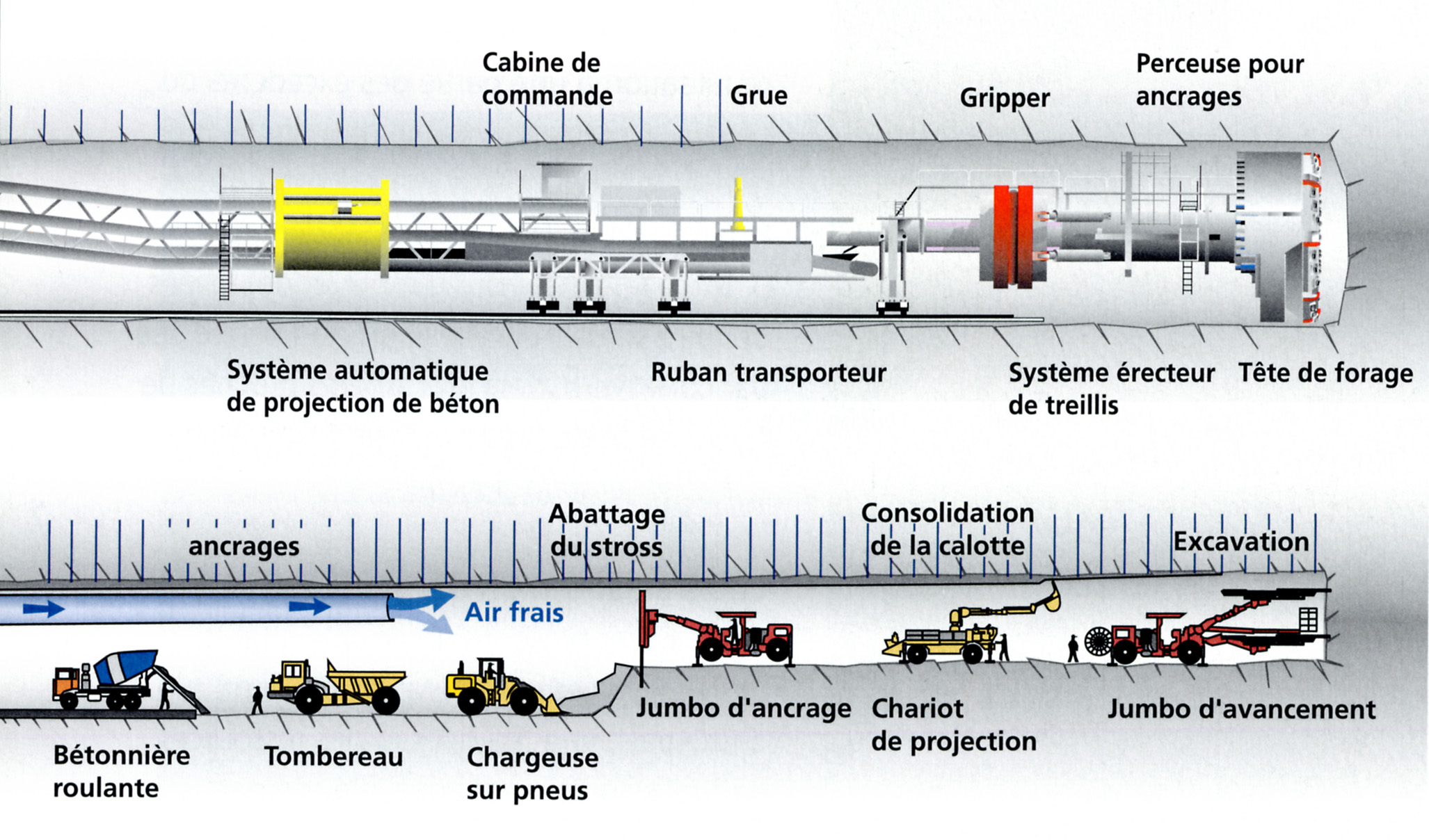 Méthode d’avancement cyclique 
 Forage des trous de mines horizontaux (pas d’avancement  : 1 à 4 m)
 Chargement des explosifs, tir et ventilation
 Évacuation des déblais (« marinage »)
 Soutènement (béton projeté, boulons , cintres)
 Coulage du revêtement en béton coffré
Exemples de tunnels creusés en méthode traditionnelle
Croisement de galeries dans le tunnel de Poggio Maria (Sicile)
Boulons d’ancrage longitudinaux pour renforcer le front de taille (détruits par l’avancement du tunnel)
2. Creusement au tunnelierC’est aujourd’hui la méthode préférée pour les tunnels longs (> 2 km)
Percement du tunnel du St-Gothard : l’un des 6 tunneliers sortant dans la caverne de réception
L’un des 11 tunneliers du tunnel sous la Manche : mission accomplie !
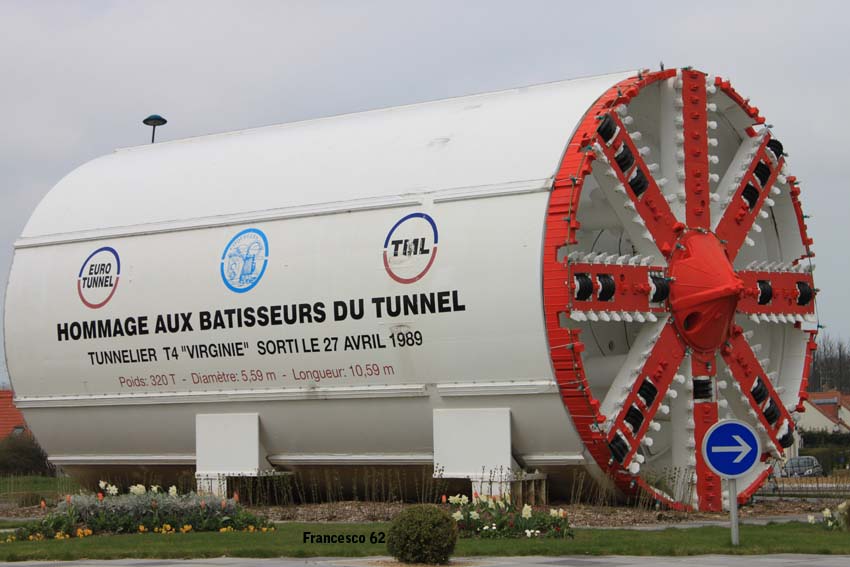 = une perceuse !
Revêtement de voussoirs
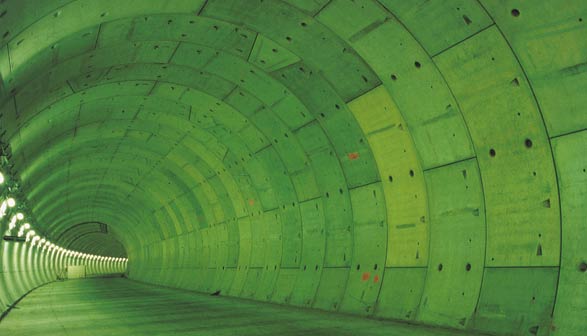 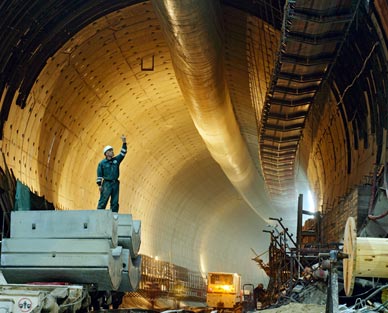 Anneaux de 6 à 8 voussoirs, dimensionnés pour résister :
	- à la poussée du tunnelier qui s’appuie dessus pour avancer, 
	- à celle du terrain et de la nappe
Préfabriqués en usine => qualité et sécurité garanties
Avantages et inconvénientsCreusement traditionnel    		          Creusement au tunnelier
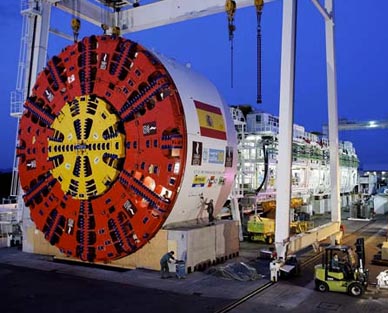 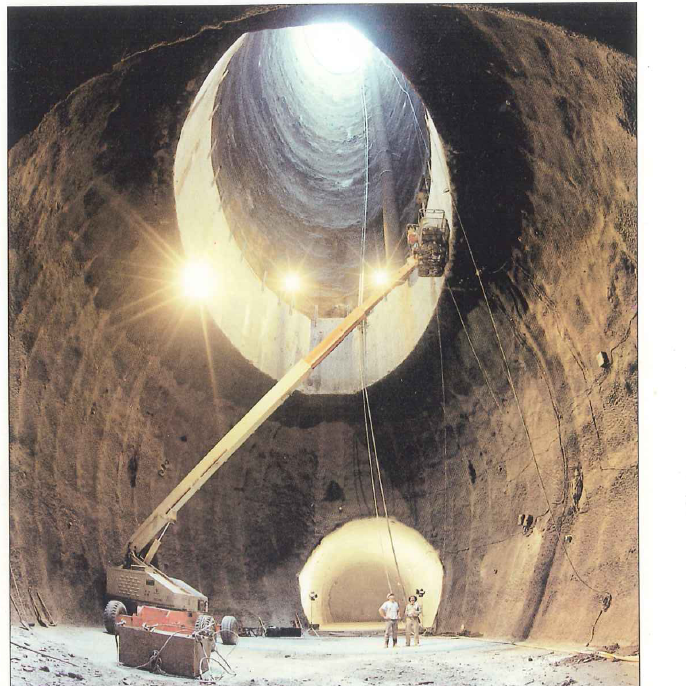 Cavités de forme quelconque
  Méthode bien adaptable au terrain rencontré 
 Avancement lent (1 à 3 m/jour)
Trous cylindriques seulement…
Investissement initial coûteux et irréversible
Avancement rapide (10 à 30 m/jour)
Gain important pour la sécurité
La sécurité du chantier souterrain
Un passé douloureux…
19ème siècle : 1 mort tous les 100 m de tunnel creusé (+ silicose…)
	Ex. : 1er tunnel du St-Gothard (15 km) : 177 morts (surtout des Siciliens !)
Années 1950 : mécanisation => réduction à 1 mort/km 
Aujourd’hui : en moyenne < 0,1 mort/km
		Tunnel sous la Manche : 12 morts pour 155 km
		Tunnel de base St-Gothard : 9 morts pour 153 km

Les facteurs du progrès    
Mécanisation maximale des tâches (tunnelier)
Implication forte de la direction des entreprises depuis 1980
En France, un coordinateur SPS (sécurité-santé) sur tous les chantiers, indépendant du maître d’œuvre et de l’entreprise
Intégration de la sécurité dans la conception de l’ouvrage et du chantier
Les Italiens, champions méconnus en travaux souterrains !
Chemins de fer
1870 : les Savoyards percent le 1er tunnel ferroviaire transalpin : Mont-Cenis, 13 km, grâce à Sommeiller : inventeur du marteau-piqueur pneumatique
1934 : Tunnel direct sous les Apennins (19 km), resté 50 ans le plus long du Monde
1950-60 : Invention des soutènement légers (béton projeté, cintres, boulons) => cadences accélérées
1978 : Direttissima Florence-Rome : 1ère LGV d’Europe (250 km/h)
Routes et autoroutes
1er siècle après J.C. : 1er tunnel routier du Monde, à Naples
1882 : Les Sardes percent le 1er tunnel routier transalpin : Tende (3 km)
1924 : 1ère autoroute d’Europe : Milan-Varèse. Création d’un réseau de 6800 km, dont 850 km en tunnel
1980-90 : invention du soutènement frontal avec boulons en fibre de verre
Le plus gros tunnelier du Monde a repercé les Apennins (Sparvo, Ø 16m)

3.     Métros
Un certain retard, lié à l’engouement pour l’automobile
Rattrapage en cours
1. Les tunnels ferroviaires
Nouvelle gare de Roma-Tiburtina
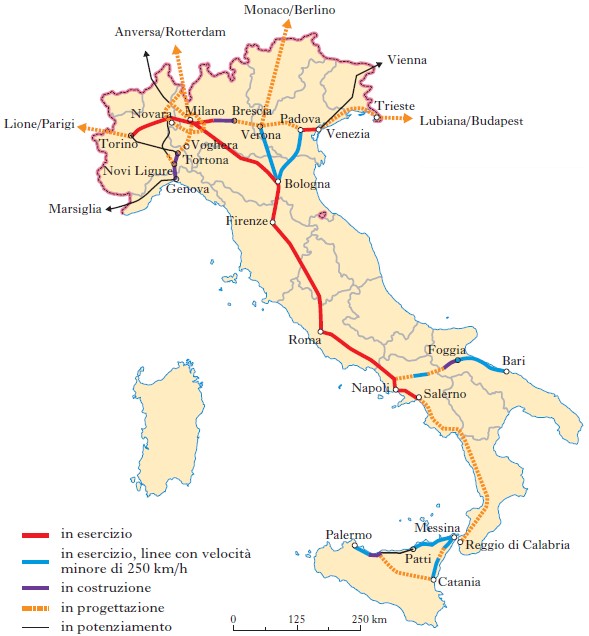 Lignes à grande vitesse (LGV) en 2020 



Principaux projets ferroviaires de l’Italie
Lignes à grande vitesse
Tunnels transalpins
Gares souterraines
Lignes à grande vitesse
Un programme considérable en cours, déjà 1250 km de LGV en service, en dépit…
Lignes toujours mixtes fret-TGV (pentes < 1,2 %)
Vmax = 250 à 320 km/h

Colonne vertébrale : LGV Turin-Milan-Rome-Naples-Salerne 
	En service depuis 2008, avec TGV publics (Trenitalia) et privés (.italo)

4 nouveaux axes en construction
Milan-Venise : en cours, souvent jumelé avec l’autoroute
Milan-Gênes. But : fret + réduire le trajet à 50 mn ! En cours : 3ème tunnel sous les Apennins   (27 km) « Terzo Valico dei Giovi ». Ouverture prévue 2025 ?
Naples-Bari : en cours (tunnel d’Irpinia, 27 km, pour éviter glissements de terrain en surface) 
Messine-Catane-Palerme
P.m. Gênes-Nice. En cours : doublement de la voie unique du littoral
Doublement de la ligne de la côte ligure
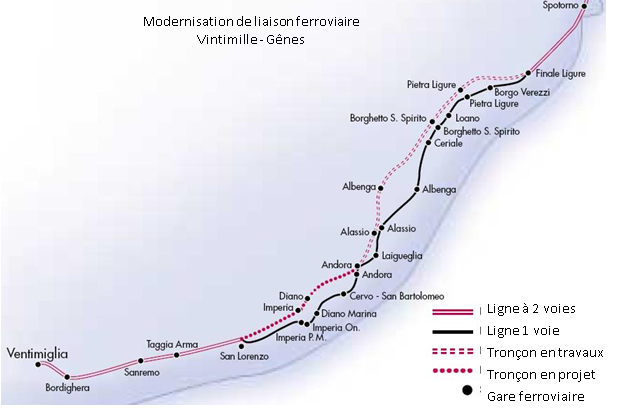 tunnel	         viaduc
LGV Bologne-Florence78 km, dont 73 km en tunnel !
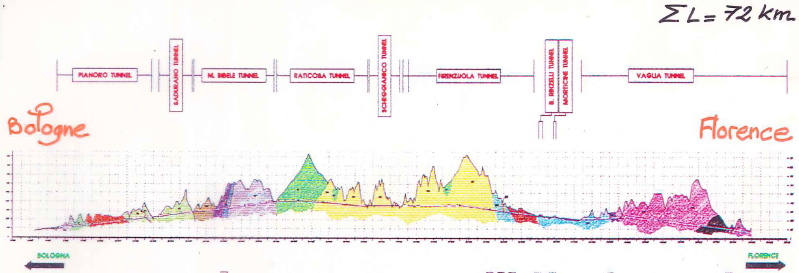 Géologie très variée
Creusement « traditionnel » en pleine section (monotube Ø 10 m)
Une seule méthode d’avancement, en adaptant seulement « l’intensité » du (pré)soutènement
Tunnels des Apennins : la panoplie des types de soutènement en fonction du terrain
Front stable






Front stable à court terme
En mauvais terrain :
Fabriquer du « terrain armé » au front de taille,  au fur et à mesure de l’avancement, pour le stabiliser et pouvoir l’excaver ensuite en toute sécurité
Front instable
Les tunnels transalpins
La répartition rail-route à travers les Alpes
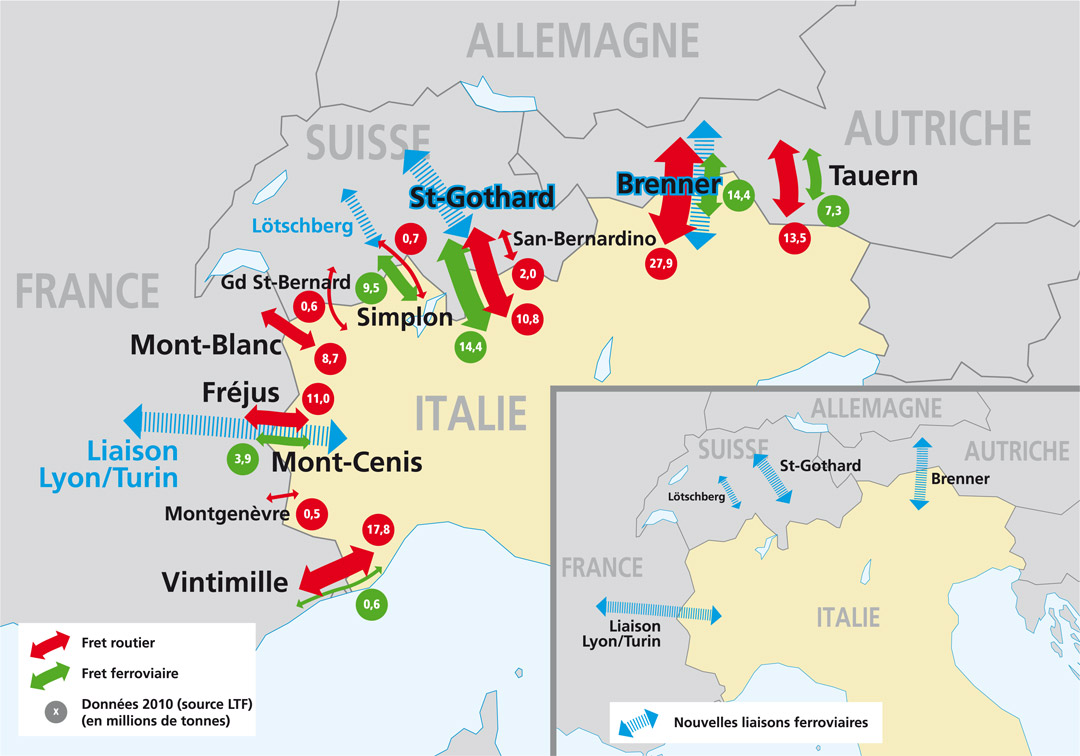 Tunnels actuels
	   route
	   fer


Nouveaux tunnels 
ferroviaires en construction
Simmering
Koralm
Nouveaux tunnels ferroviaires transalpins
Caractères communs  
 Altitude 500 m environ (« tunnels de plaine »), pente < 1,5 %
 2 tubes Ø 9 m, L = 50 à 55 km, reliés par des rameaux de sécurité
 Coût : 8 à 9 Md€ (avec fortes subventions UE)
Objectif majeur : transférer sur rail du fret routier
5 grands projets 
Axe Lyon-Turin = Tunnel de base du Mont-Cenis : lots de travaux attribués, les entreprises s’installent, tunneliers en commande, ouverture prévue en 2031
Axe Berne-Milan = Tunnel de base du Loetschberg, ouvert par les Suisses en 2007
Axe Zurich-Milan = Tunnel de base du St-Gothard, ouvert par les Suisses en 2016
Axe Innsbruck-Vérone = Tunnel de base du Brenner : en cours, prévu pour 2028
Axe Vienne-Venise : tunnels du Simmering + Koralm, en cours par les Autrichiens, prévu pour 2023
Le nouveau tunnel de base du Mont-CenisMaître d’ouvrage : TELT, Tunnel Euralpin Lyon-Turin
Coût : 8,5 Md€, payé à 40 % par l’Union européenne
Ouverture prévue : 2031 ?
TELT
Le tunnel de base du Mont-Cenis : créer une « ligne de plaine » sous la montagne
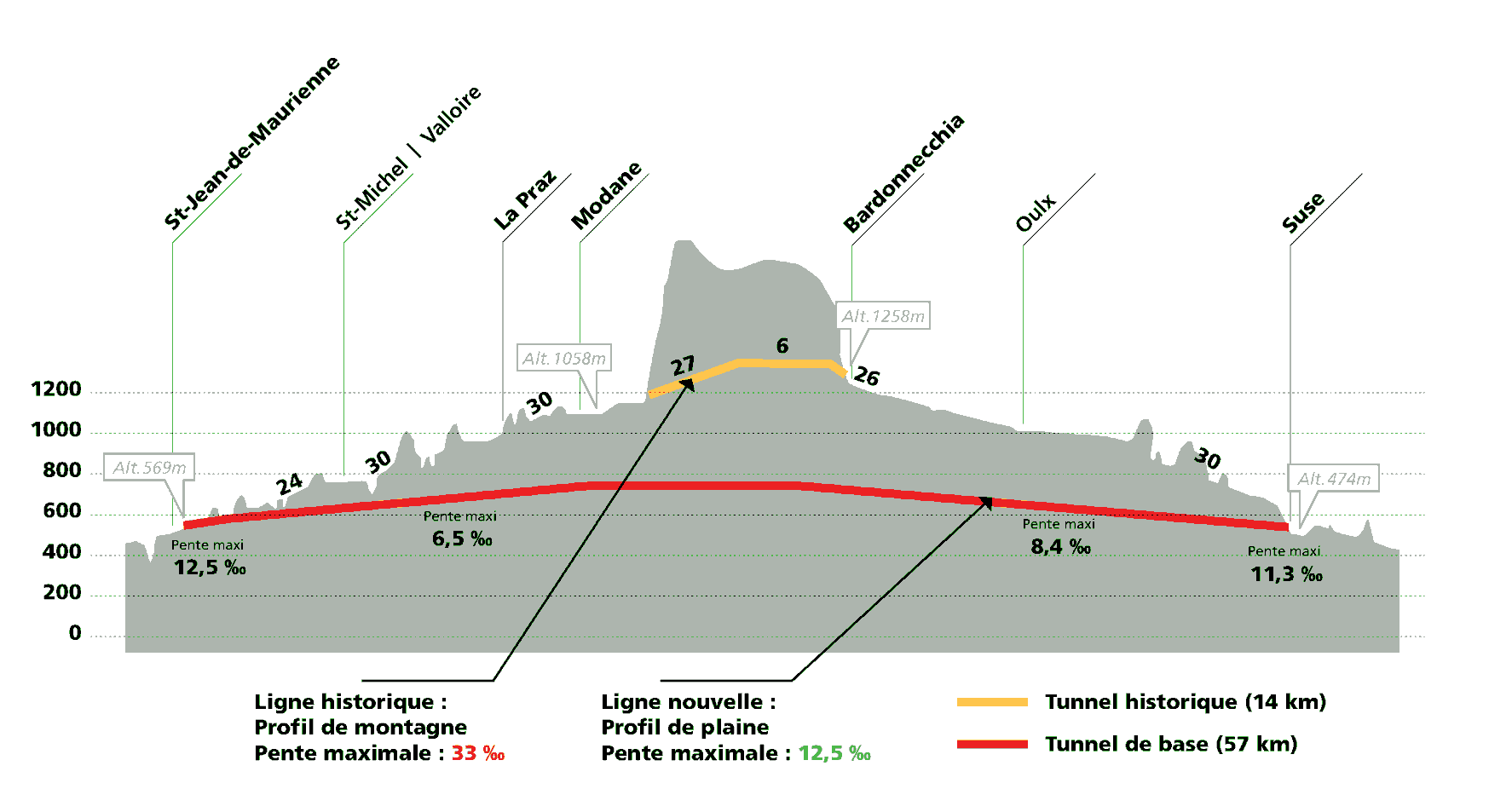 Les 4 descenderies déjà réalisées
Descenderie de St-Martin-La-Porte (2,4 km)Inizio dei lacvori  : marzo 2003 Fine degli savi : agosto 2010
Descenderie de Modane (4 km)
Inizio dei lavori : luglio 2002
Fine degli scavi : novembre 2007
Descenderie de  la Maddalena (7,5 km)Inizio dei lavori : 2014
Descenderie de La Praz (2,5 km)Inizio dei lavori : novembre 2005Fine degli scavi : gennaio 2009
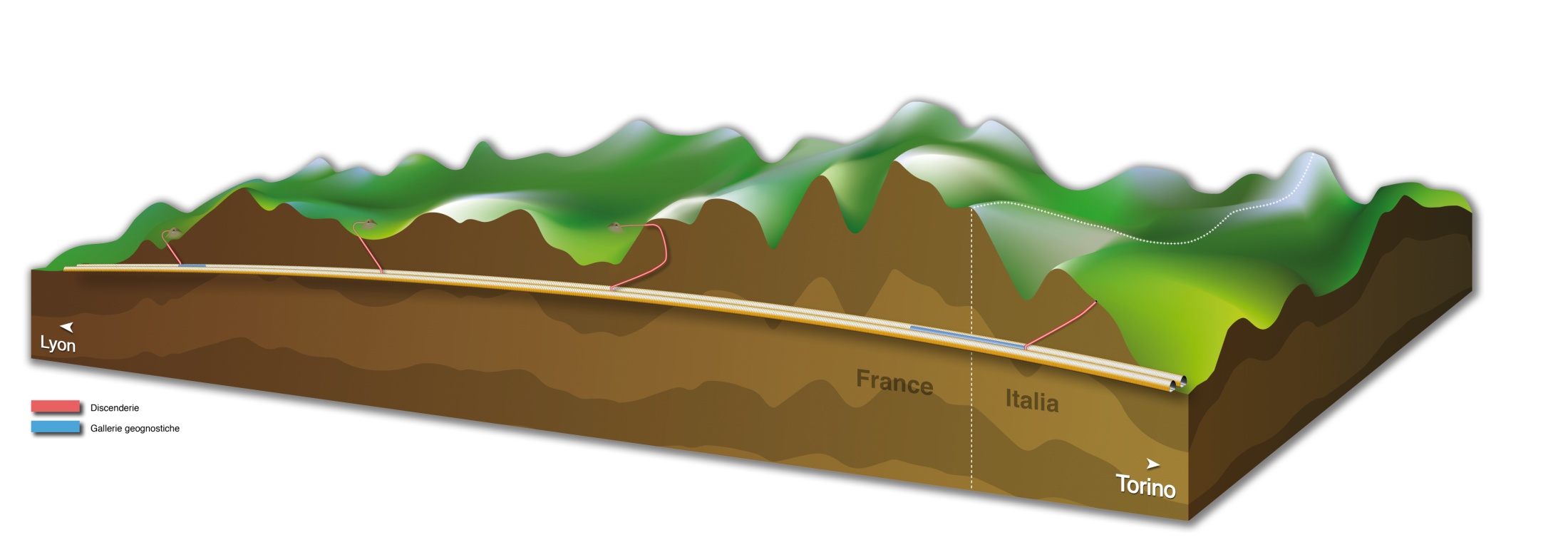 Turin →
← Lyon
Lyon
Saint-Martin-la-Porte
Suse
Un tube déjà réalisé
Objectifs  des descenderies :
 Reconnaissance géologique
 Créer des accès multiples aux chantiers du « grand » tunnel
 Faciliter la ventilation et l’accès des secours pour le grand tunnel
23
23
Un tunnel divisé en 5 tronçons
Côté Lyon							          Côté Turin
4 accès intermédiaires => 16 attaques simultanées possibles 
 Améliore la sécurité au travail
 Facilite la ventilation, l’évacuation des déblais et celle des eaux souterraines
 Réduit les délais et les risques globaux
 Permet d’optimiser les méthodes de creusement pour chaque tronçon
Coupe au droit d’un rameau d’interconnection
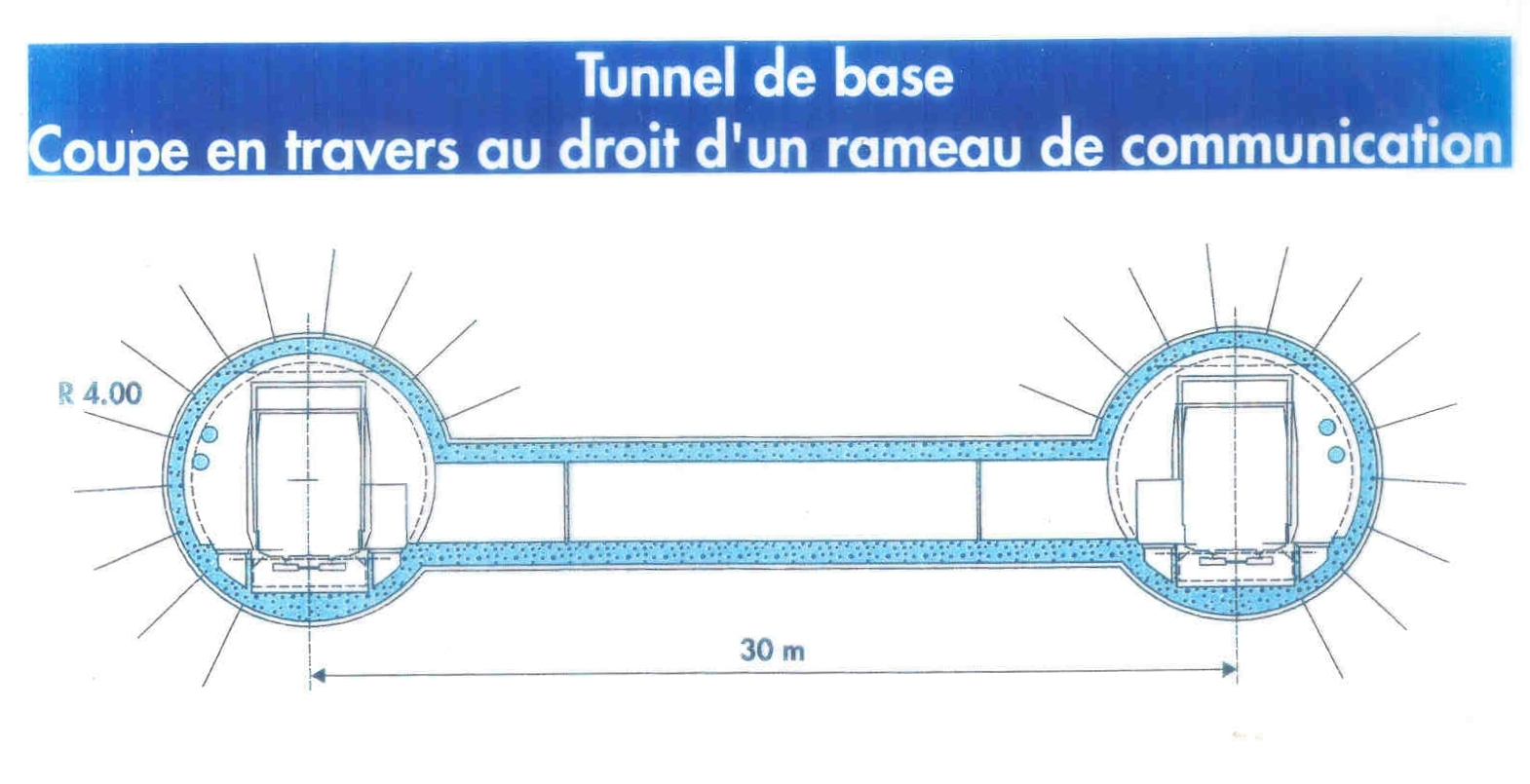 Gabarit  
intérieur Ø 8 m


 		Rameaux inter-tubes tous les 350 m, réalisés en traditionnel

        En cas d’incendie, chaque tube sert de refuge de sécurité pour l’autre
Mise à l’abri
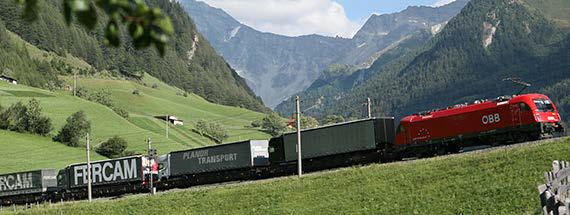 Impact environnemental des grands chantiers de tunnel
Impacts négatifs
 Quelques impacts physiques mineurs
 Trafic accru sur  les voies d’accès

Impact positifs :       
 transfert route -> rail encouragé
1 Mt/an de CO² économisés
 Vallées libérées des camions (trafic, pollution, bruit…)
Accès à la descenderie 
de St-Martin-la-Porte
Points à surveiller :  zones de tête de tunnel à re-végétaliser
 Déblais : les trier et combler des anciennes carrières 
 Tarissement de quelques sources à éviter ou compenser
 Eaux d’exhaure à refroidir  (22° C)
Tunnel de base du Brenner
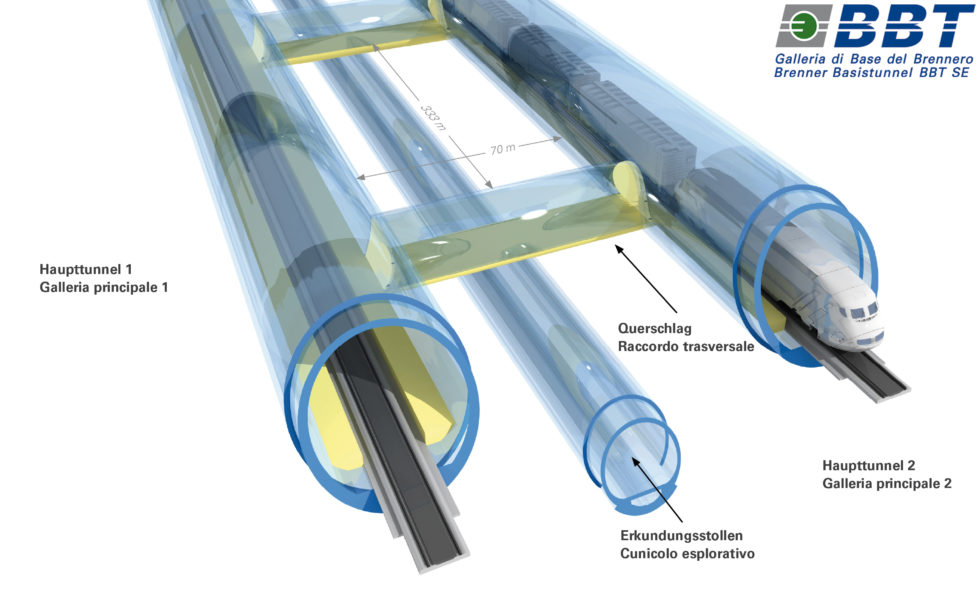 Maître d’ouvrage : consortium austro-italien BBT
Galerie de reconnaissance au milieu
L = 64 km
Couverture max. 1740 m
Nouvelles gares souterraines(sous les centres-villes)
Torino Porta Susa (surface)
Milano Porta Venezia, sur le Passante ferroviario
San Remo 
Bologne
Florence
Roma Tiburtina (surface)
Naples
Nouvelle gare Porta Susa à Turin
Grandes lignes en surface
Gare banlieue souterraine pour Passante Ferroviaro 
Métro M1
Passante Ferroviario de MilanStation Porta Venezia
Creusée en souterrain, avec la voûte à 4 m sous la rue !
Méthode de l’arc cellulaire

Longueur 210 m
Largeur excavée 28 m
Nouvelle gare TGV de Bologne
.....Tunnels d’accès à la nouvelle gare TGV
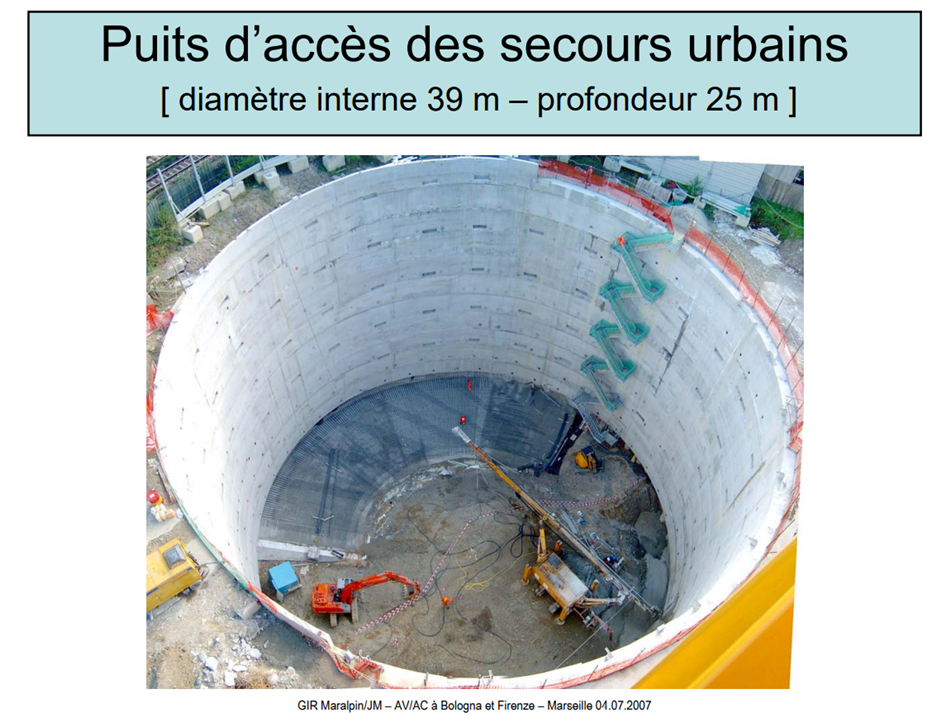 Puits d’accès à la nouvelle gare, Ø 39 m
Trains régionaux








TGV
Noeud ferroviaire de Florence
Nouvelle gare de passage de Florence
Noeud ferroviaire de Florence
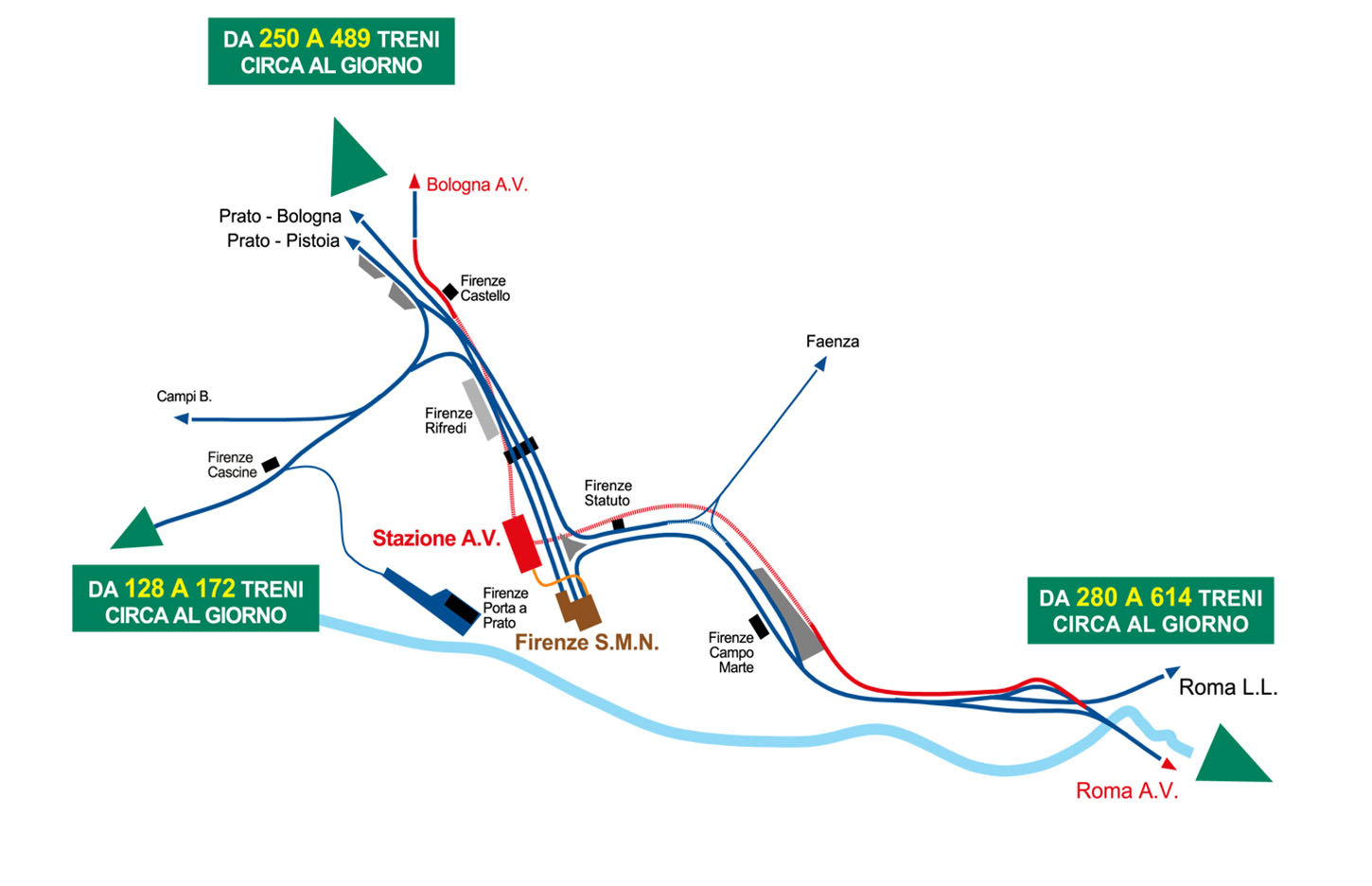 Nouveau tunnel et gare AV
2. Les tunnels routiers
A Naples, le 1er tunnel routier du Monde (cf. Sénèque)
A Tende, le 1er tunnel routier transalpin (1882)
Années 1950-80 : creusement de 850 km de tunnels autoroutiers
Des gallerie dans toutes les villes montueuses

Années 1990 : 3 incendies meurtriers dans des tunnels transalpins
=> Décision de doubler tous les grands tunnels transalpins : 2 tubes à un seul sens + 	rameaux de secours fréquents
Tende : en cours (pour 2025 ? )
Grand-St-Bernard : fait
Fréjus (A40) : fait
St-Gothard : en cours
2ème tube du tunnel du Fréjus
L = 13 km
Ouvert en 1980 avec 2 voies

2ème tube Øint = 8 m creusé au tunnelier
Ouverture en 2022, avec 2 tubes unidirectionnels
Doublement du tunnel routier de Tende
Tunnel très étroit => alternat
Doublement entrepris à partir des 2 têtes
Arrêt pendant 2 ans (justice…)

Tête côté France emportée par crues d’oct. 2020 
Viaduc à reconstruire
Doublement de l’autoroute Bologne-Florence (A1)
« Variante di Valico » 

Tunnel du Sparvo : 2 x 2,5 km, Ø 15 m (fait)
Tunnel de Santa Lucia : 7, 7 km, Ø 16 m, pour fin 2021
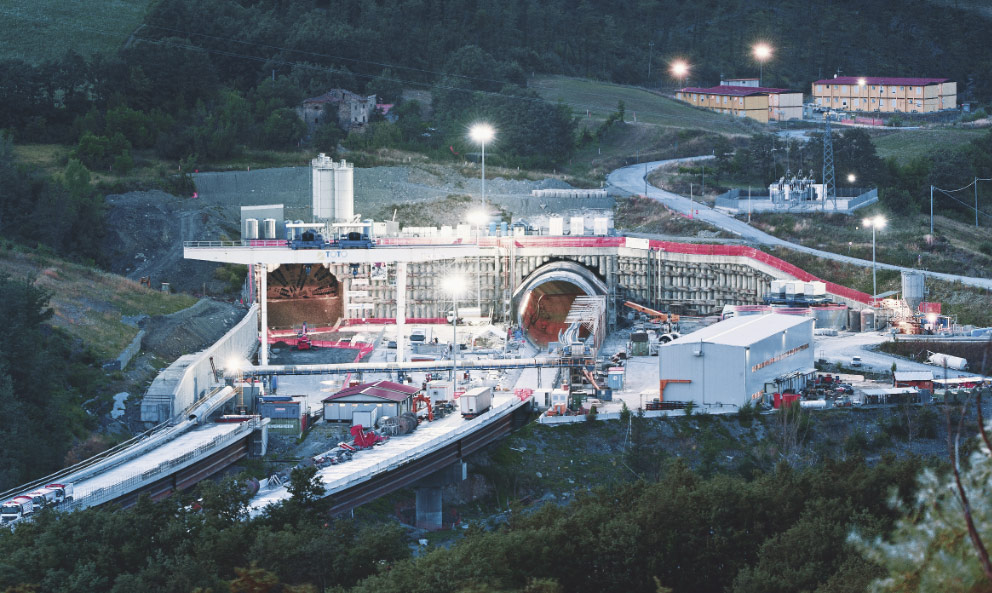 Machine à élargir un tunnel sans interrompre la circulation
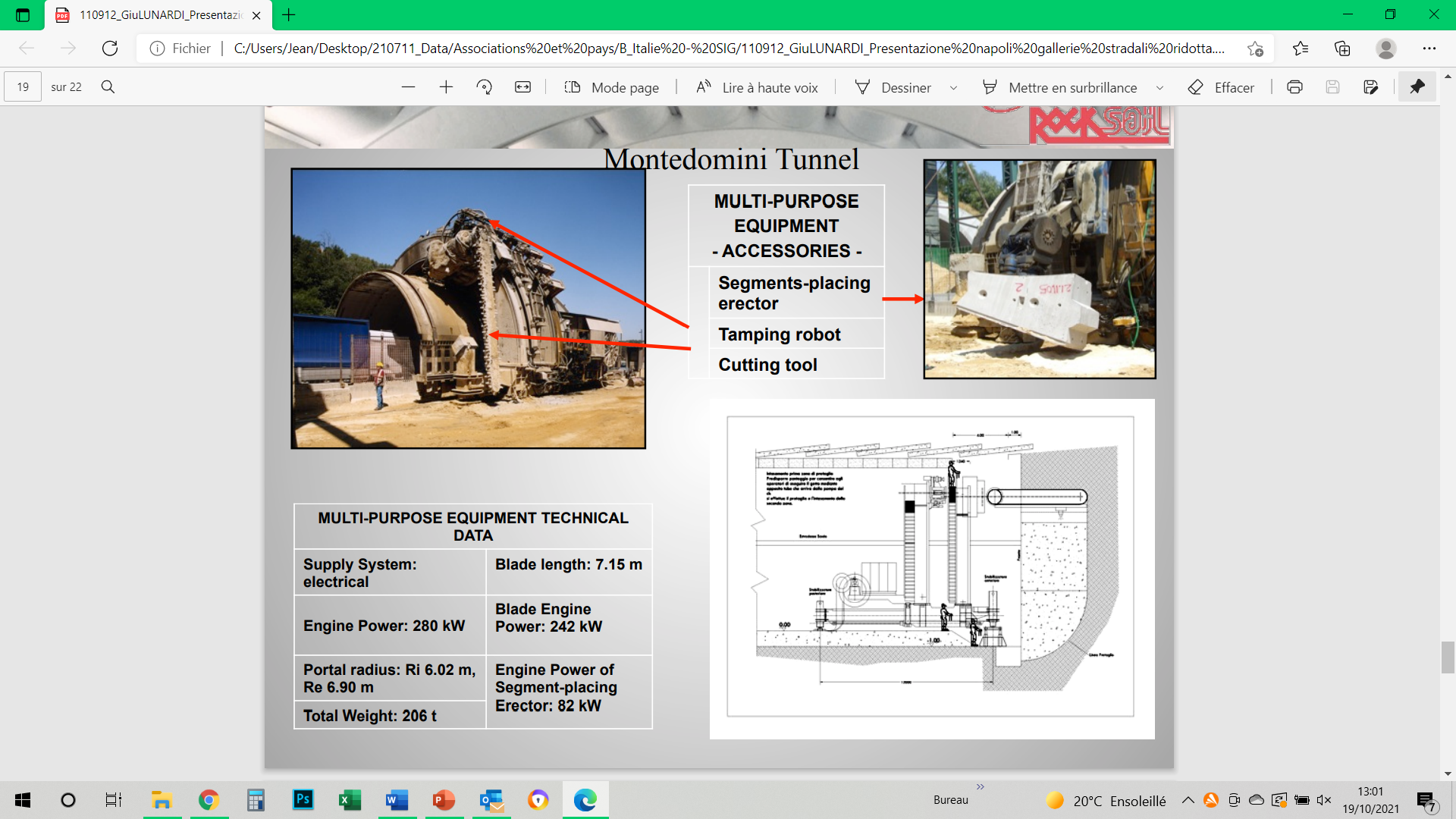 scie
Projet de « Pont d’Archimède » sur le détroit de Messine2 tubes (L = 3,3 km) flottant à 20 m sous la surfaceAncrage par cables au fond de la merÉconomique, mais abandonné du fait des risques…
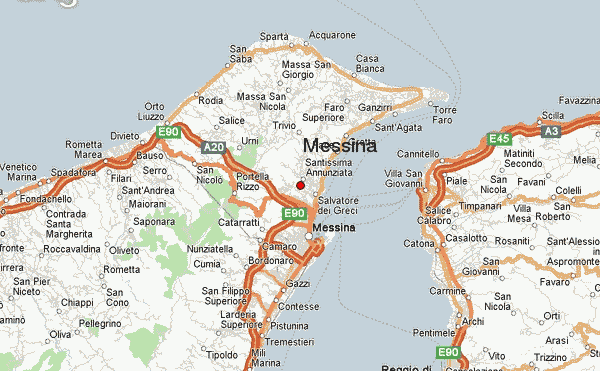 L = 3,3 km
L = 3,3 km
3. Les tunnels de métro
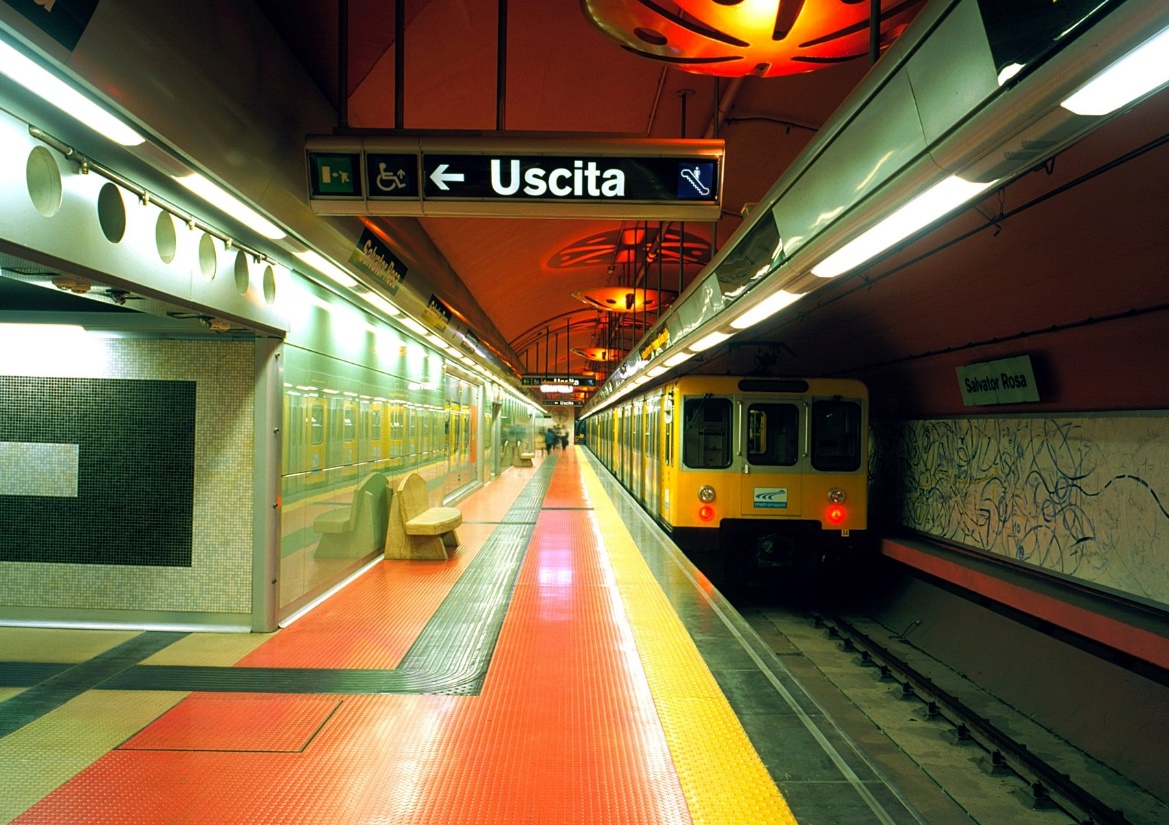 Turin : 1 ligne
Milan : 5
Brescia : 1
Gênes : 1
Rome : 3 
Naples : 3
Palerme : 3
Comment construit-on un métro ?
1. On fait d’abord les stations  
Le plus souvent, boîtes rectangulaires creusées à ciel ouvert 
	entre  parois moulées
Si pas de place en surface, cavernes creusées en traditionnel (délicat et très cher…)

2. On creuse le tunnel au tunnelier entre les stations,
		en trainant le tunnelier dans les stations déjà excavées
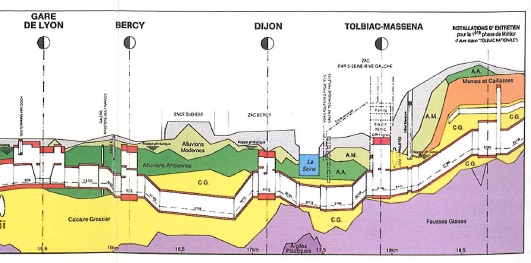 Ligne 14 du métro de Paris
Station Madeleine du métro de Paris : correspondance difficile
Station moderne creusée en traditionnel(ligne 14)
Station ancienne creusée en tranchée couverte
(ligne 8)
Terrain injecté 
Sous la nappe
Difficultés majeures pour les projets de métro  
 Maitriser les venues d’eau en méthode traditionnelle
 Éviter les tassements en surface
Métro de Turin
Retard à l’allumage !

Ligne 1 ouverte en 2006 pour les JO
	Métro automatique sur pneus,	type VAL
Ligne 2 : en cours

Passante ferroviario souterrain, avec lignes de banlieue traversantes
Metro de Milan
1ère ligne en 1964

4 lignes classiques : M1, M2, M3, M5
101 km, le plus long d’Italie

Ligne automatique M4 pour 2023

Connexion parfaite avec le Passante ferroviario (où passent 6 lignes desservant la banlieue)
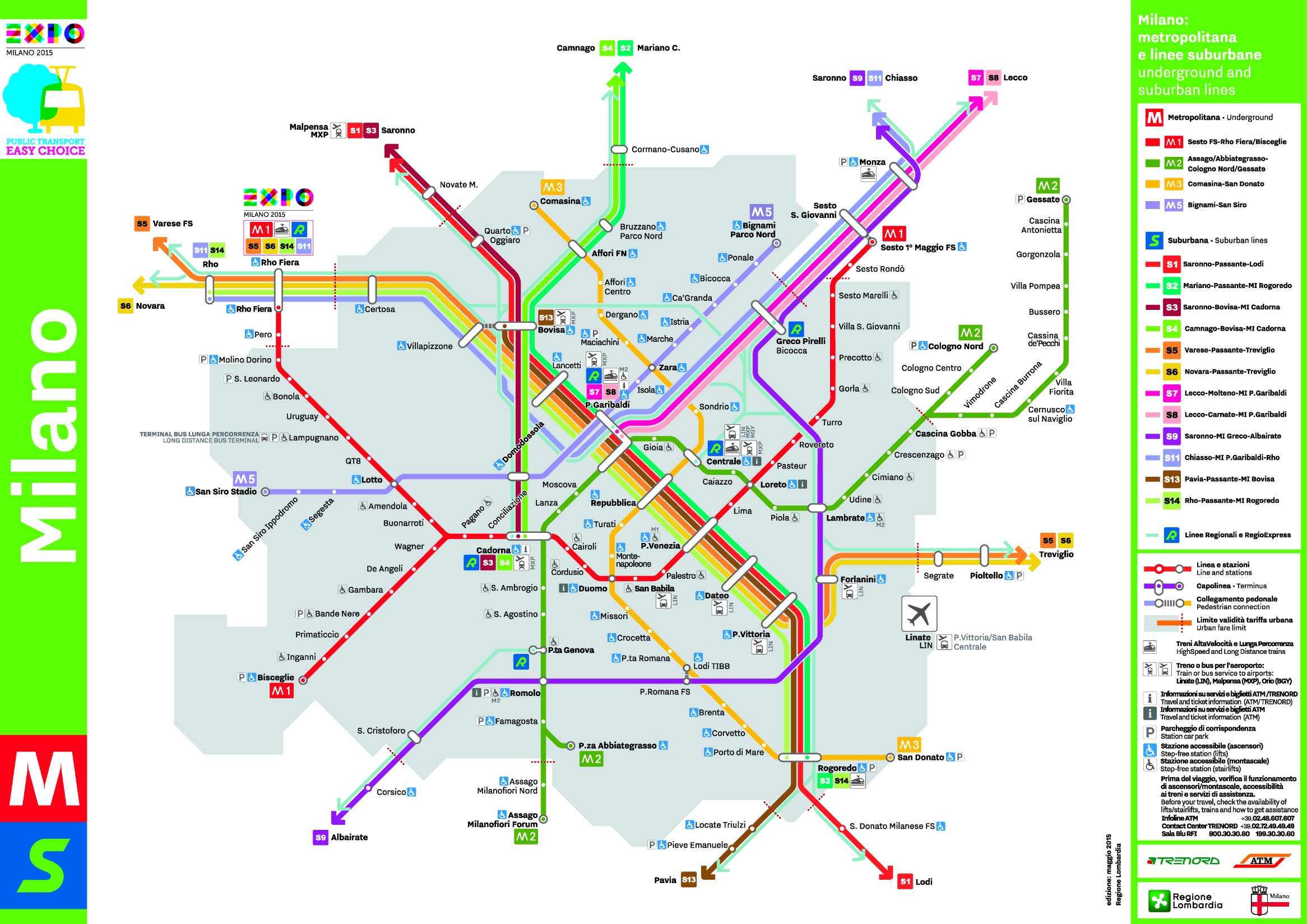 Future ligne M4 : coupe transversale des stationsEn banlieue :			     Sous le centre-ville :  boîtes + tunnels classiques		tunnelier gros diamètre Ø9m						pour creuser tunnels et stations
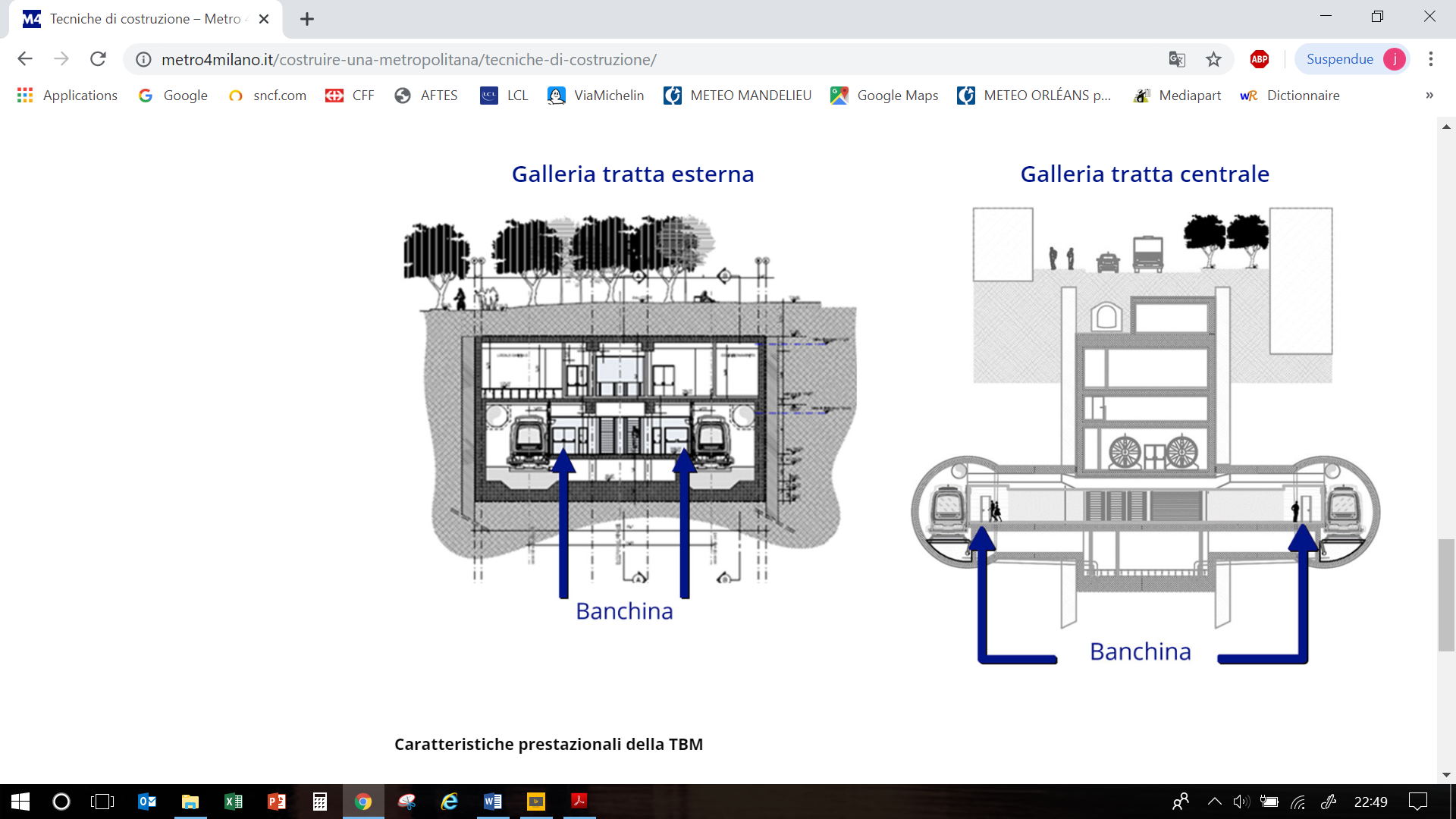 puits
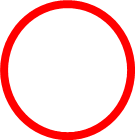 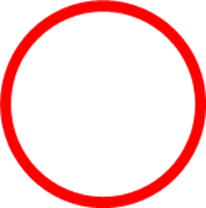 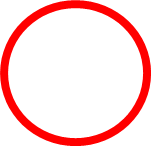 Métro de Rome
Ouvert en 1955
2 lignes classiques MA, MB
Tunnels parfois superposés

L = 61 km seulement
Ne dessert pas le centre-ville
	(sous-sol encombré,
	bâtiments fragiles…)

=> Ligne C automatique, en cours
Grosses difficultés sous le Forum
Métro de Palerme
Métro de Naples
Métro ouvert en 1993
3 lignes : 1 (hélice), 2 et 6
4 funiculaires
2 lignes banlieue souterraines 

Réseau très mal connecté, mais un effort décoratif inouï : « Metro dell’Arte »
Naples
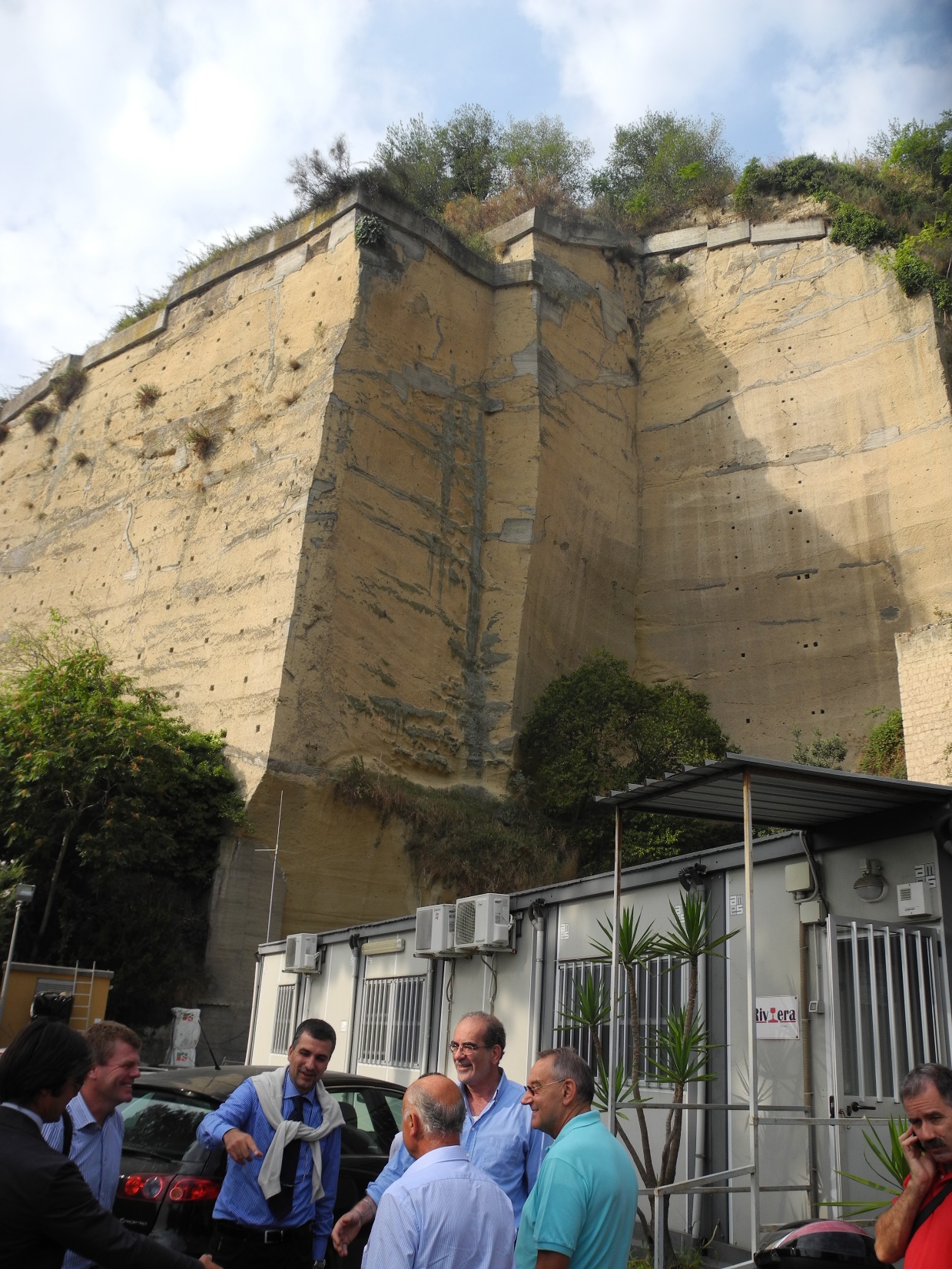 Rocher de qualité exceptionnelle : 	          tuff volcanique

Le 1er tunnel routier du Monde : Naples à Pouzzoles
Métro de Naples
Fouilles de la station Municipio
Découverte de 3 trirèmes grecques
Quartiers rénovés à l’entrée d’une station
Le plus beau métro du Monde !
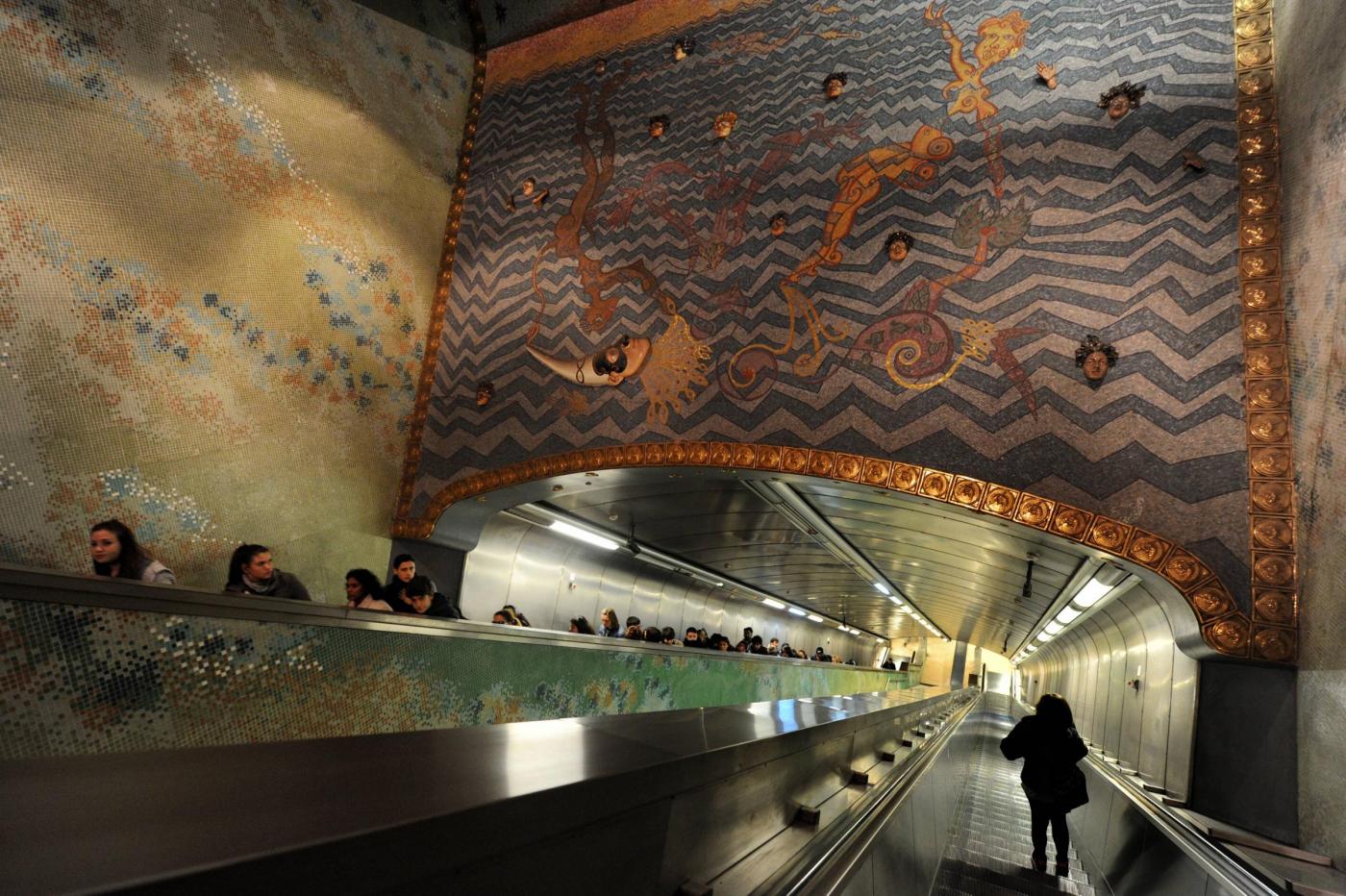 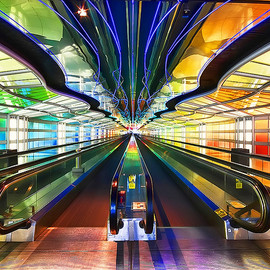 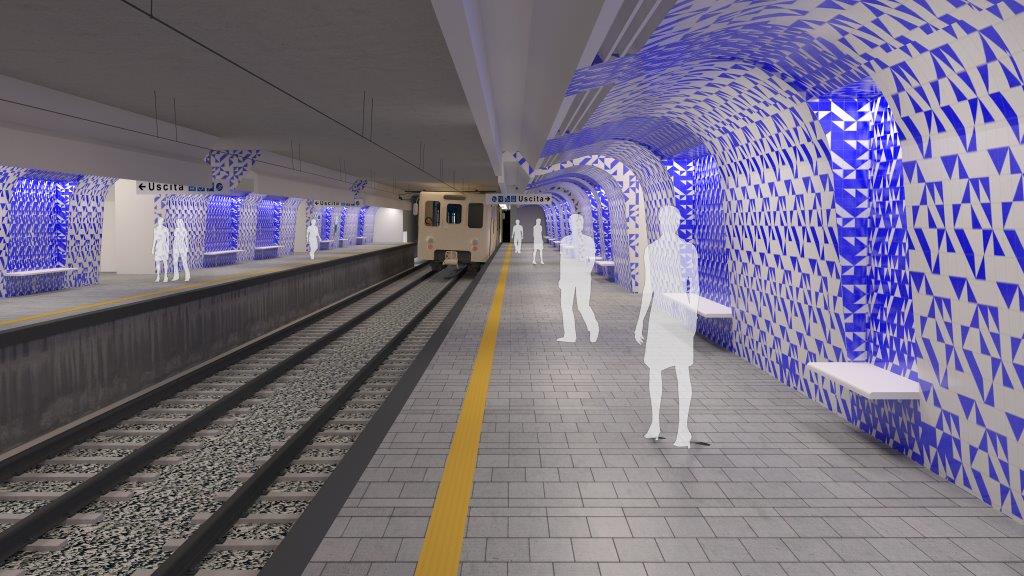 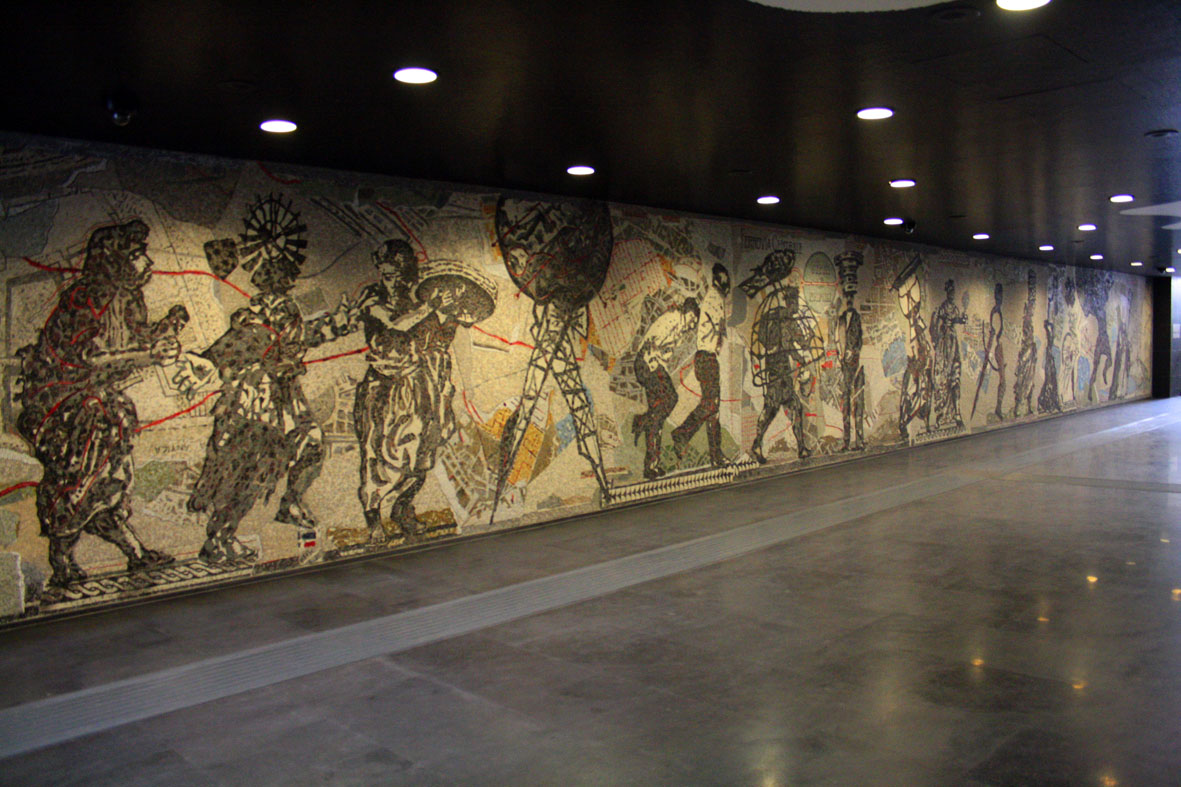 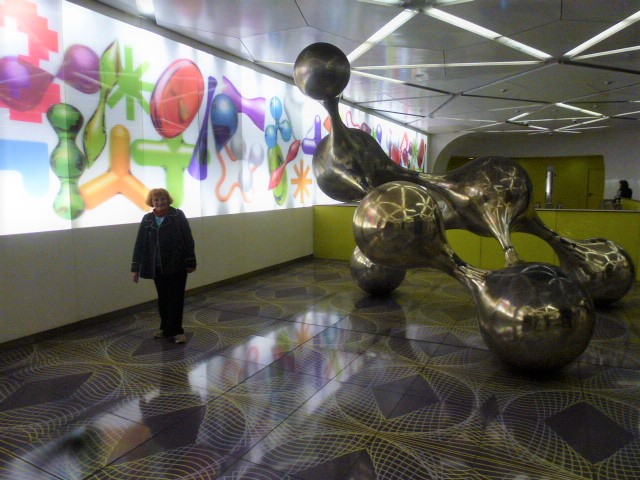 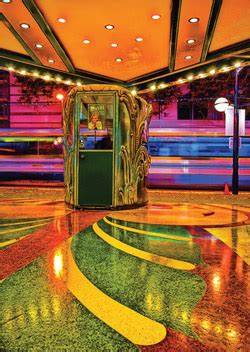 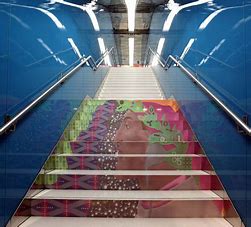 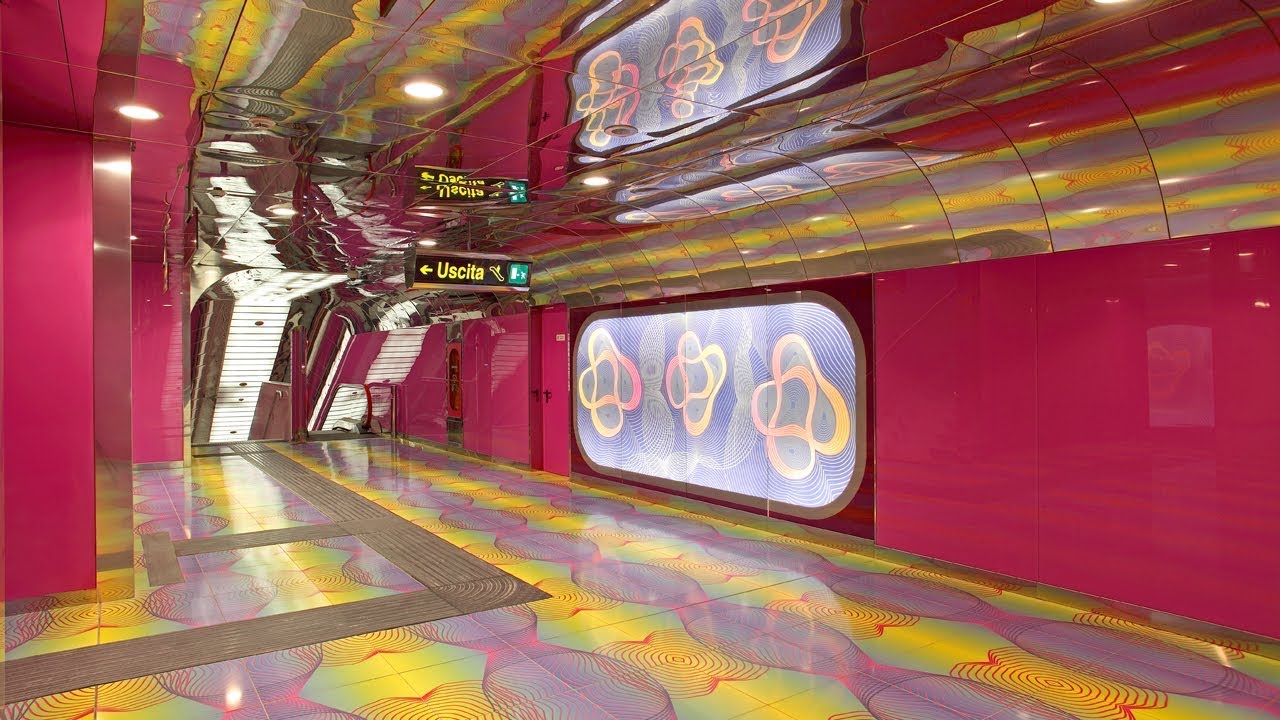 Musée souterrain dans le métro
Merci pour votre attention !